анализ предпринимательской активности старообрядцев в xix веке (на примере Боровского уезда Калужской губернии)
О.А.Тенякова, канд.экон.наук (г.Балабаново, 
Калужской области, БФ МГГУ им. М.А. Шолохова)
XIX века - ХХ века золотой этап развития предпринимательства в России
Купцы – старообрядцы выделяются как особый тип предпринимателей, которые были заинтересованы не только в развитии собственного производства, но и создании благоприятных условий деятельности и жизни в родном городе.
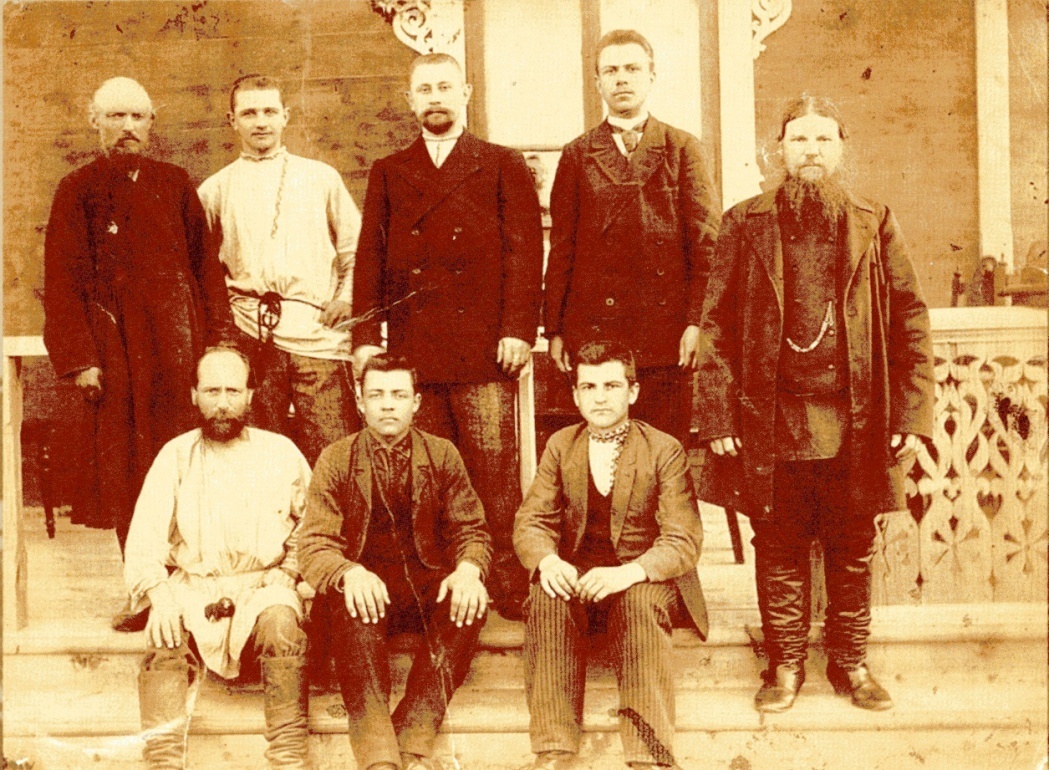 Боровский уезд калужской губернии
Самый крупный по территории в губернии.
Крупнейший торгово-промышленный центр в губернии.



Со второй половины XIX века уездный город Боровск становится центром русского старообрядчества.
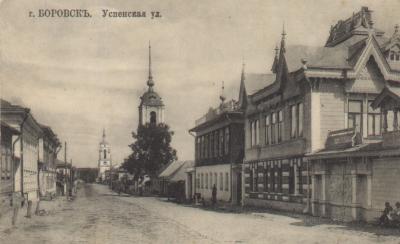 Население города Боровска  XIX века
основные виды деятельности населения города Боровска XIX века
Промысел огородничество, которым занималось около 60% населения.
Мелочная торговля, преимущественно хлеб, пенька, кожа, сало, конопляное масло и пр.
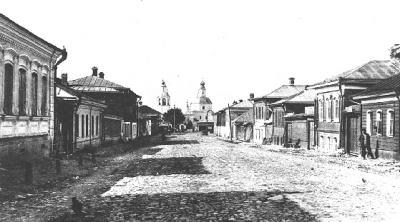 Активное развитие  промышленного производства привело к тому, что к середине XIX века Боровский уезд становится одним из важнейших торгово-промышленных центров в Калужской губернии.
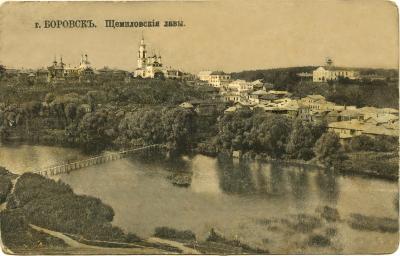 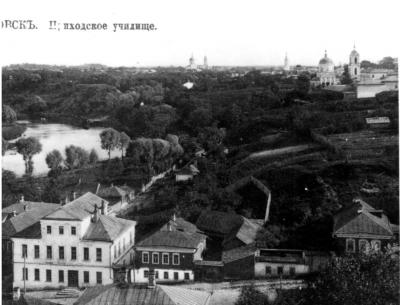 Ткацкое производство в Боровском уезде
В XVIII веке в Боровском уезде насчитывалось более 50 кустарных артелей по производству платков и тканей.
В 1892 г. мануфактурных фабрик в Боровском уезде числилось 20. 
К 1917 г. мануфактурных фабрик осталось 6, однако, в общей сумме произведенной продукции деятельность этих фабрик занимала 34 %.
Статистика некоторых мануфактурных фабрик Боровского уезда
Сведения о заводах и фабриках Боровского уезда
Деловая этика старообрядцев имела очень сильную конфессиональную окраску, что послужило прочной институциональной основой для формирования  специфической предпринимательской среды.
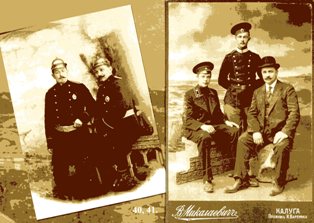 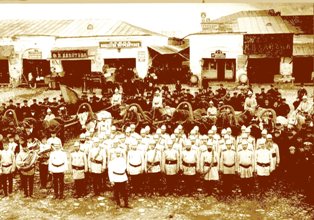 купцы - старообрядцы Боровского уезда
В первую очередь, были предпринимателями, и довольно успешными.
Во – вторых, боровские купцы – старообрядцы активно занимались благотворительной деятельностью.
В – третьих, боровские купцы играли немаловажную роль в управлении городом.
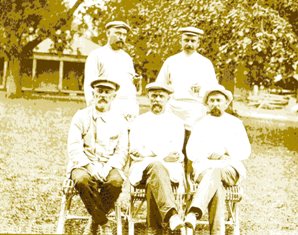 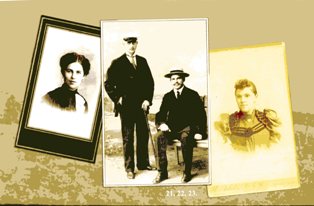 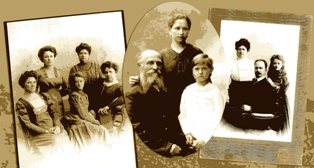 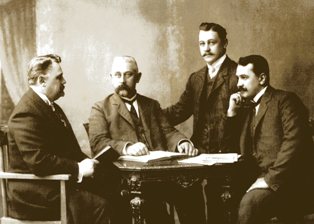 Ждановы, Голофтеевы, Полежаевы, Шутовы,
Спасибо за Внимание!